Characterization of Dunefields in Southern & Central Utah
Harriet Cornachione
CEE 6440
November 8, 2016
Why Study Sand Dunes?
Window to past climate conditions
Formed in many environments
99% associated with arid / desert climatic conditions
Age dating (OSL, Radiocarbon) 
Proxy for paleoclimate (pollen, tree rings)
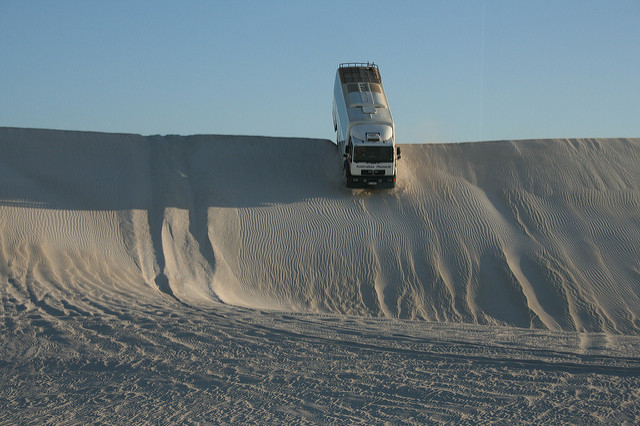 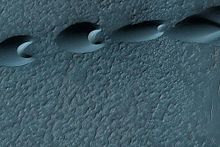 Dune Formation & Morphology
Morphologies
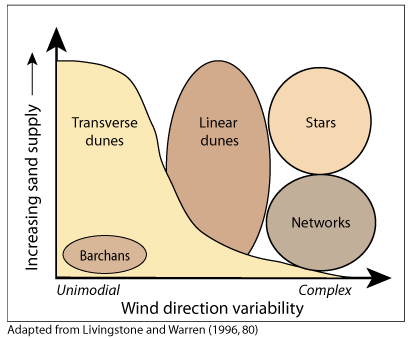 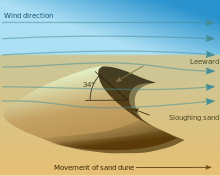 Conditions:
Sediment source (fine sand)
Wind (strength, gusts)
Precipitation
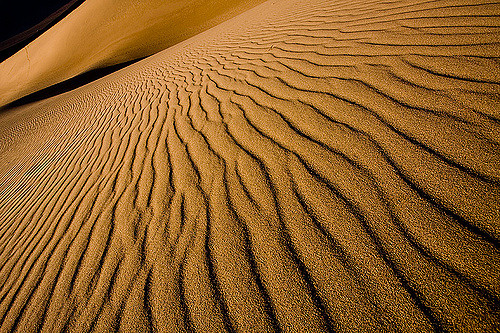 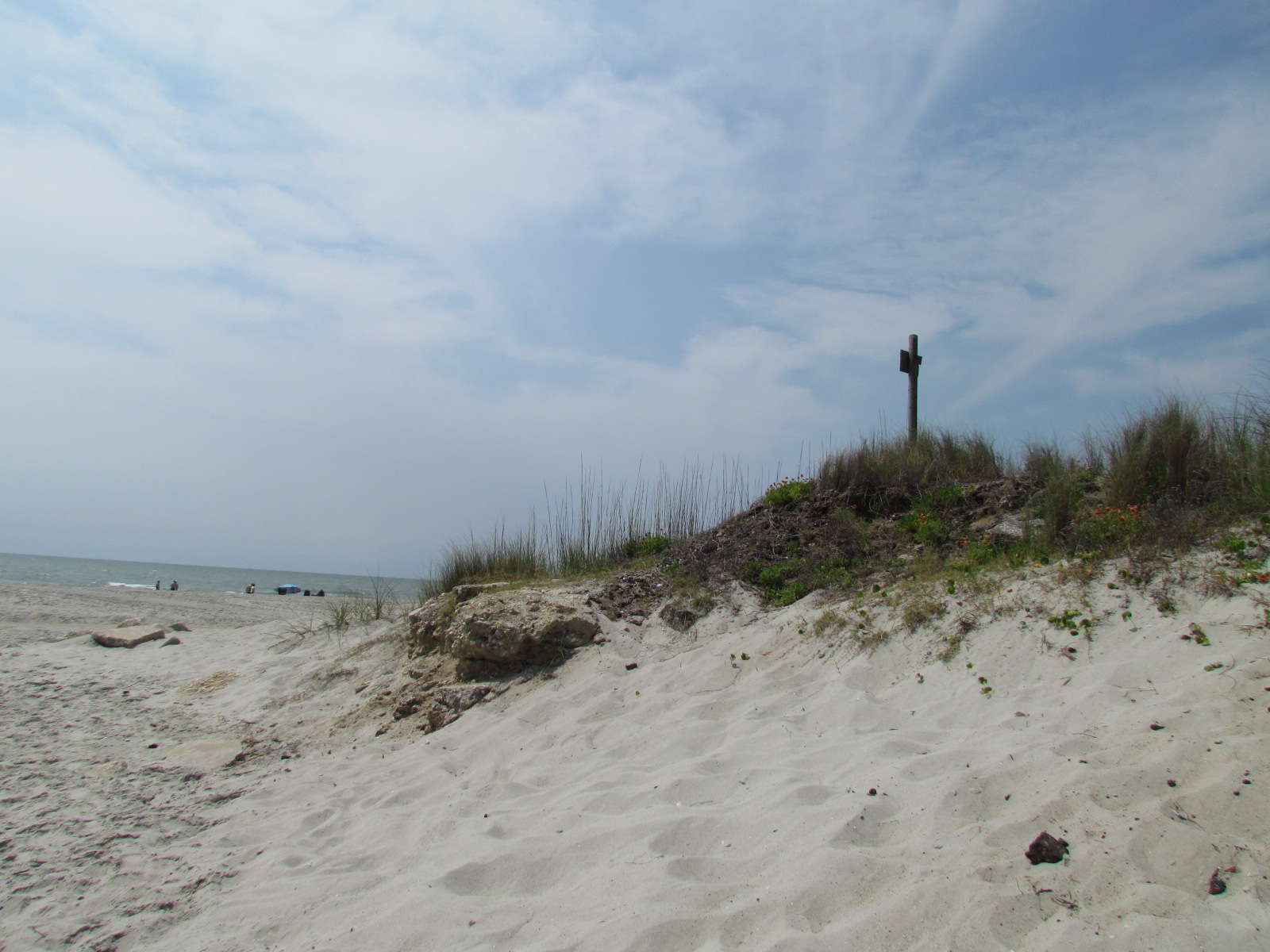 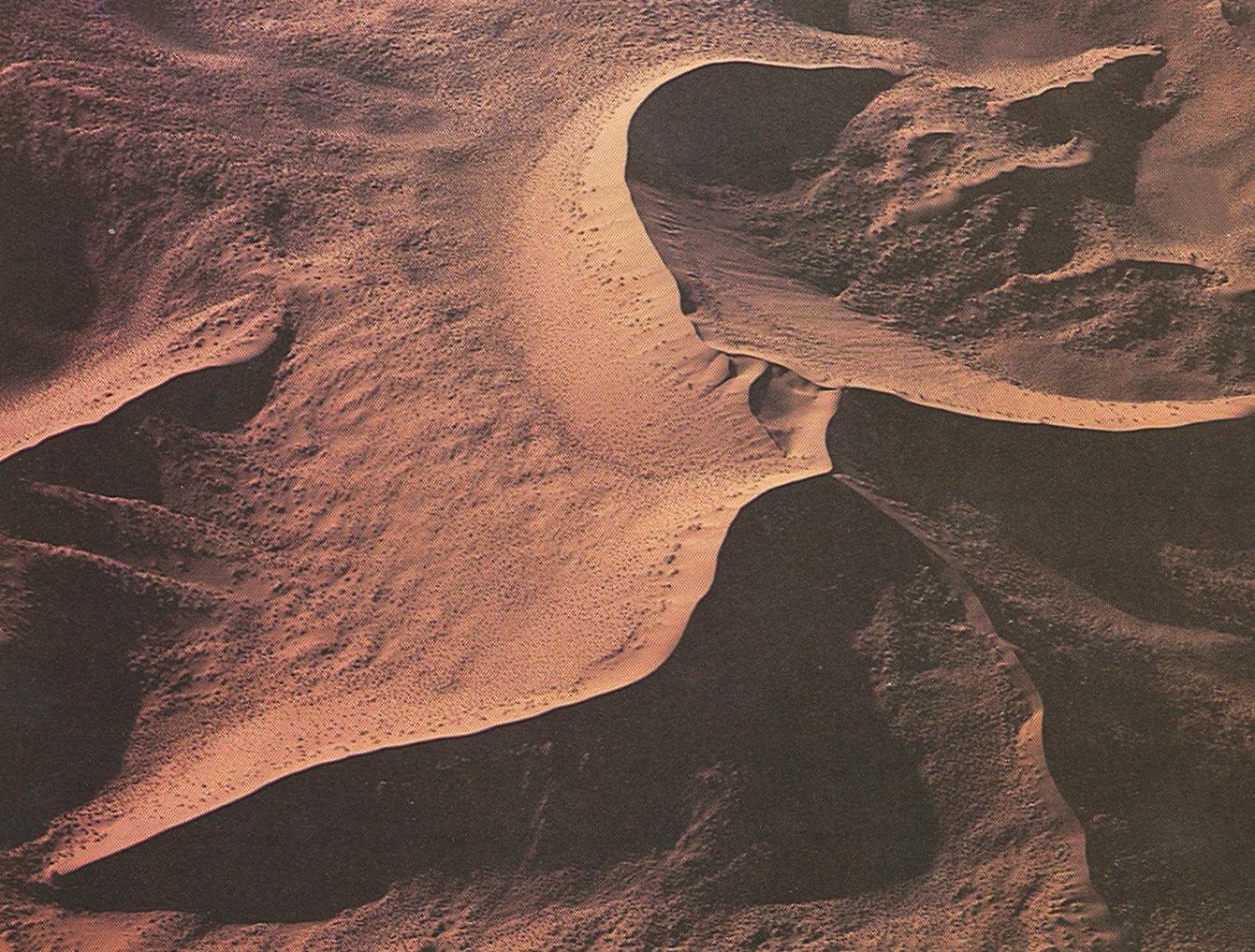 Escalante Desert Dunes
What is the geologic setting?
Escalante Desert Dunes
What is the dune morphology?

What is the nature of the dune activity?
Escalante Desert Dunes
What are the soils and landcover?
Escalante Desert Dunes
What is the stream proximity?

What are the groundwater conditions?
Escalante Desert Dunes
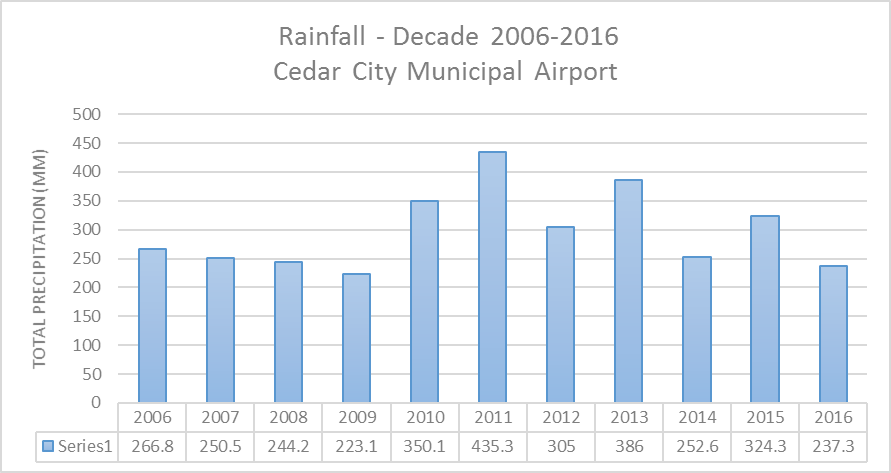 What is the rainfall history?

What are the wind conditions?
Coral Pink Sand Dunes
What is the geologic setting?
Coral Pink Sand Dunes
What is the dune morphology?

What is the nature of the dune activity?
Coral Pink Sand Dunes
What are the soils and landcover?

Soils not mapped here
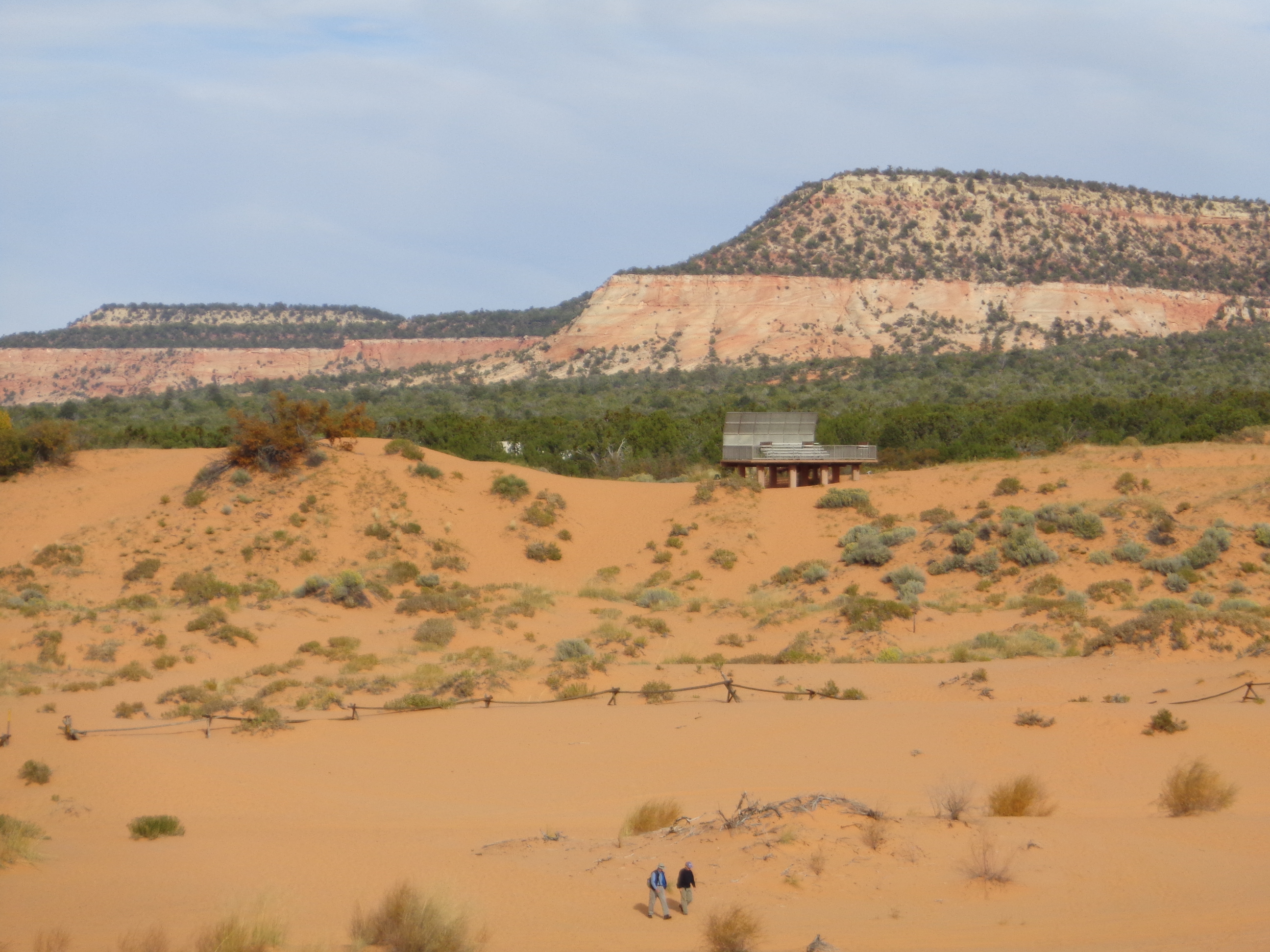 Coral Pink Sand Dunes
What is the stream proximity?

What are the groundwater conditions?
Coral Pink Sand Dunes
What is the rainfall history?

What are the wind conditions?
Findings to date
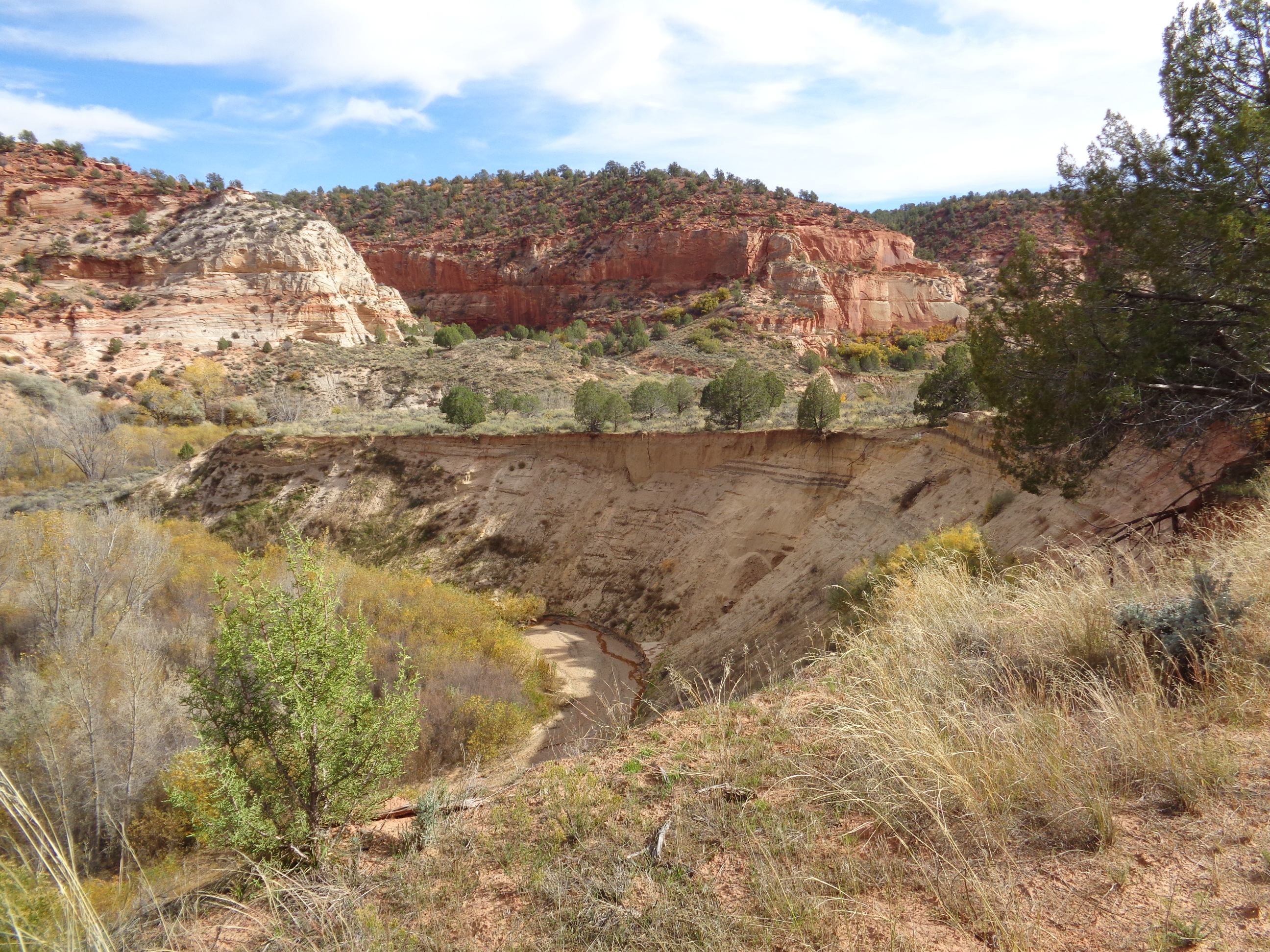 Escalante Desert dunes:
Playa sediment source
Fluvial dominated transport
Sand sheet, high wind regime

Coral Pink Sand dunes:
Weathered bedrock, adjacent ranges
Aeolian transport
Tectonic controlled morphology
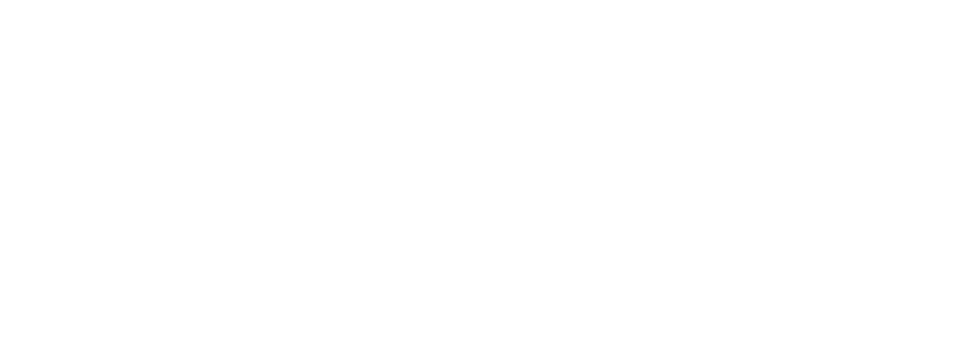 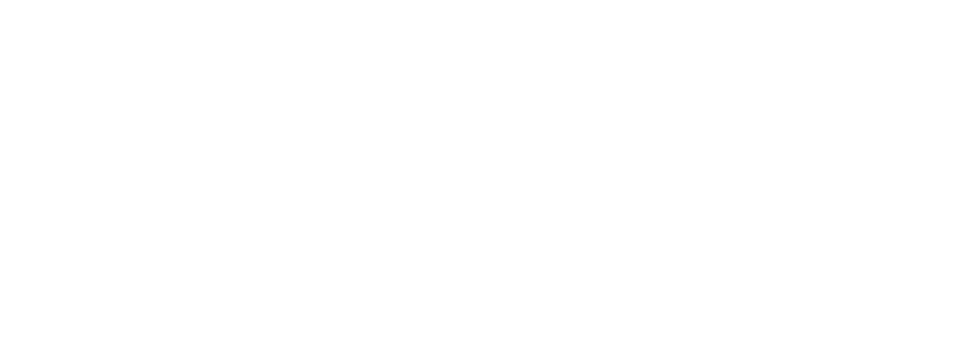 Remaining tasks
Develop sand rose diagrams 
Evaluate elevation data
Complete San Rafael Dunes characterization
Finish report
Thank You!    Any Questions?
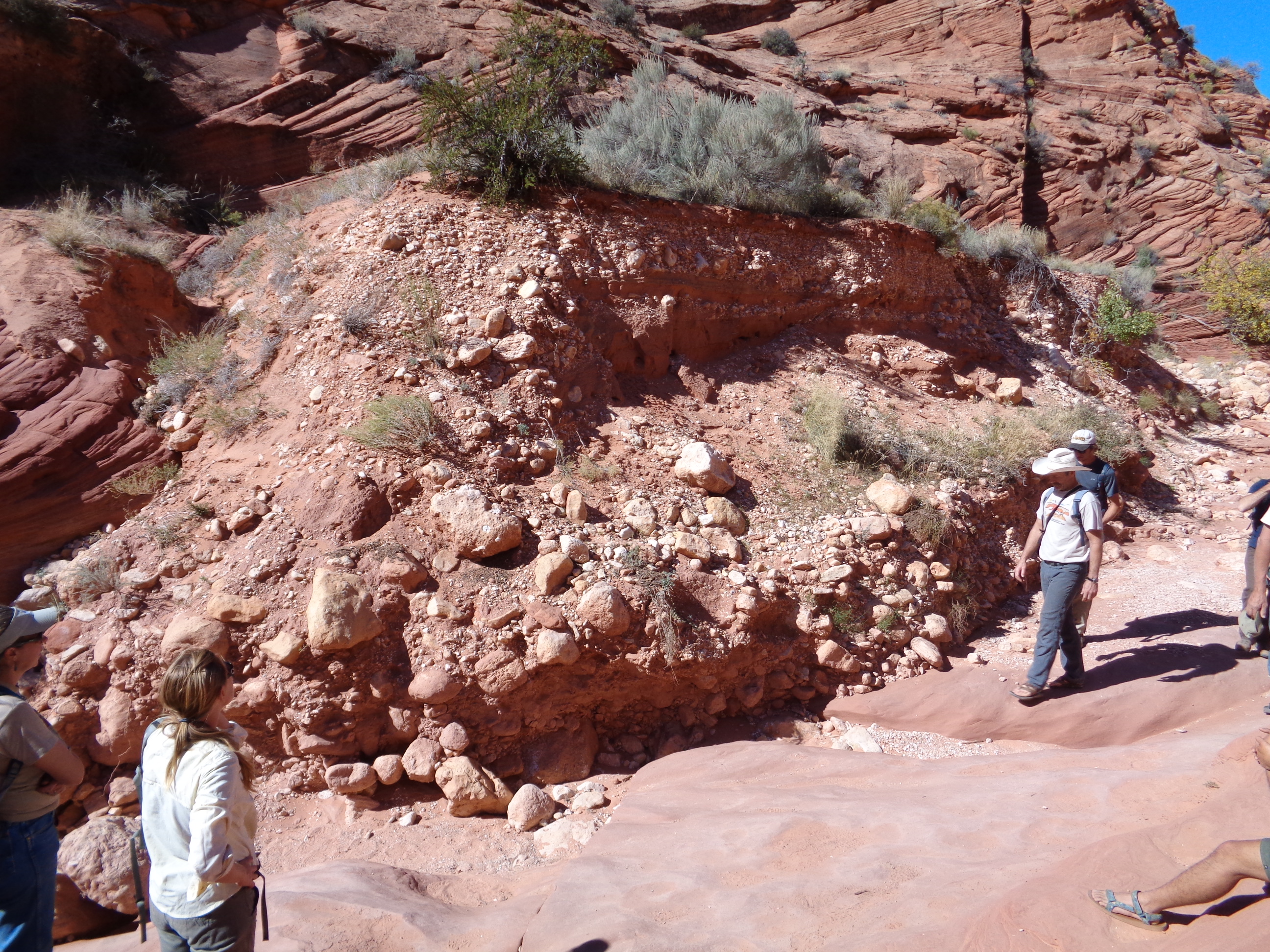